La Desaceleración del
Comercio Mundial
Pol Antràs (Universidad de Harvard)
27 de mayo de 2016 	         	          XXXII  Reunión Círculo de Economía
1
Mi intervención en un minuto
Notable desaceleración en el comercio mundial

¿Cuáles son las causas de esta desaceleración?
Varios efectos composición 
Cadenas de valor global
Incertidumbre
Proteccionismo

¿Son factores cíclicos o estructurales?

¿Qué efectos pueden tener los mega-acuerdos que se están debatiendo?
XXXII  Reunión Círculo de Economía
2
Desaceleración
3
Desaceleración Nominal y Real
Fuente:   Boz, Bussière y Marsilli (2014)
XXXII  Reunión Círculo de Economía
4
Desaceleración Respecto al PIB
Pero ratio Comercio / PIB no puede crecer indefinidamente!
?
Fuente:  Elaboración propia con datos del Banco Mundial
XXXII  Reunión Círculo de Economía
5
Efectos Composición
6
Efectos Composición
Caída en el crecimiento en los países emergentes
Hipótesis: Países mas abiertos al comercio han crecido relativamente menos desde la crisis
XXXII  Reunión Círculo de Economía
7
Efecto Composición #1: Países
Economías más abiertas no han crecido menos desde la crisis
Fuente:  Elaboración propia con datos del Banco Mundial
XXXII  Reunión Círculo de Economía
8
Efectos Composición
Caída en el crecimiento en los países emergentes
Hipótesis: Países mas abiertos al comercio han crecido relativamente menos desde la crisis 

Caída en el peso del sector manufacturero en el PIB
Hipótesis: Sectores más abiertos al comercio han crecido relativamente menos desde la crisis
XXXII  Reunión Círculo de Economía
9
Efecto Composición #2: Servicios
Desaceleración no se debe a la servificación de la economía mundial?
Fuente:  Elaboración propia con datos de la Organización Mundial del Comercio
XXXII  Reunión Círculo de Economía
10
Efectos Composición
Caída en el crecimiento en los países emergentes
Hipótesis: Países mas abiertos al comercio han crecido relativamente menos desde la crisis 

Caída en el peso del sector manufacturero en el PIB
Hipótesis: Sectores más abiertos al comercio han crecido relativamente menos desde la crisis

Caída en la inversión respecto al PIB
Hipótesis: Componentes del PIB más “abiertos” al comercio han crecido menos desde la crisis
XXXII  Reunión Círculo de Economía
11
Efecto Composición #3: Inversión
Caída pronunciada del peso de la inversión en el PIB
Fuente:  Elaboración propia con datos del Banco Mundial
XXXII  Reunión Círculo de Economía
12
Efecto Composición #3: Inversión
Quizás la bajada en la inversión no es cíclica, sino estructural
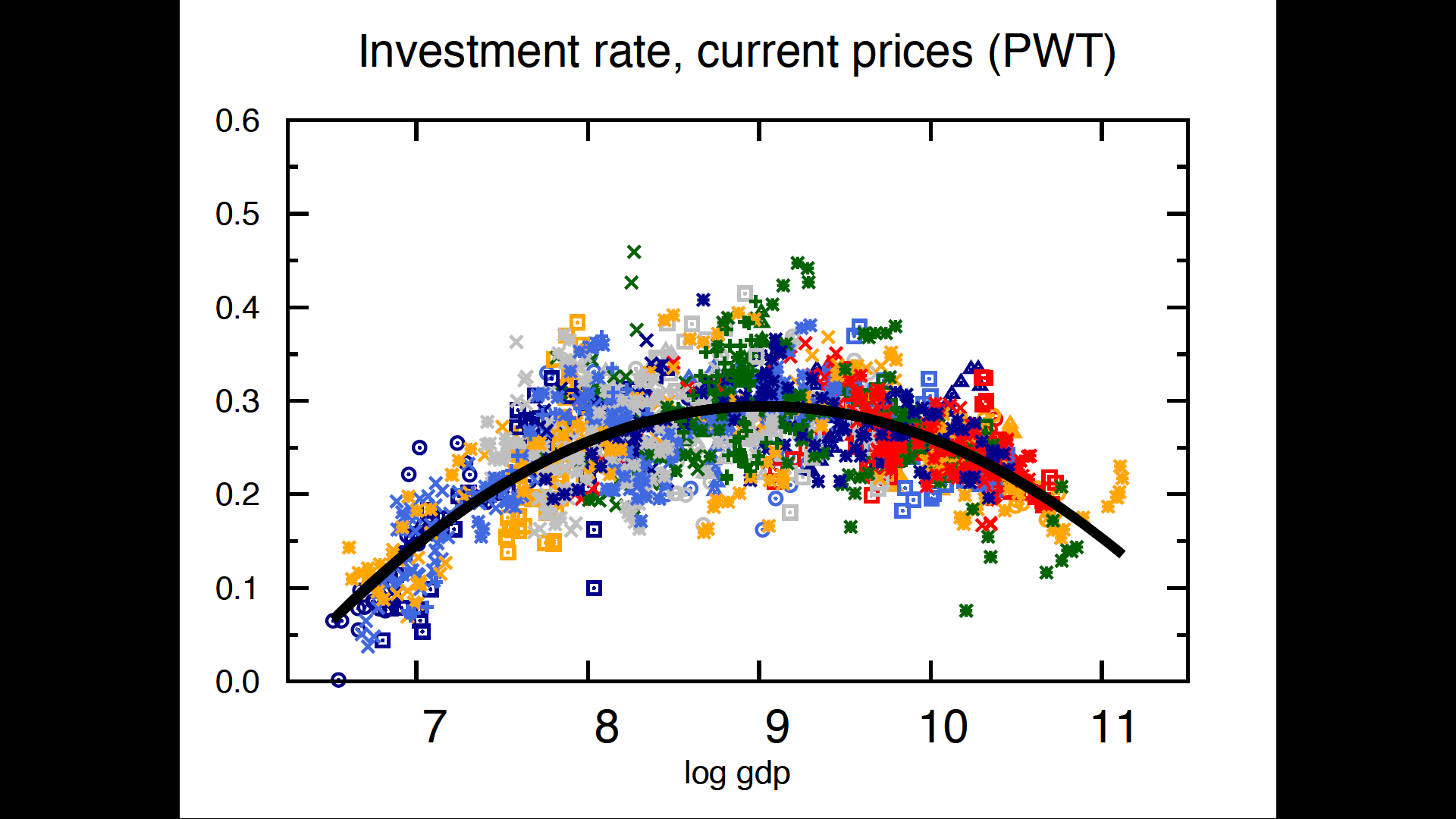 Fuente:  García-Santana, Pijoan-Mas y Villacorta (2016)
XXXII  Reunión Círculo de Economía
13
Cadenas de Valor Global
14
Cadenas de Valor Global (GVCs)
Tres causas fundamentales de la emergencia de GVCs:

Caída en barreras tecnológicas al comercio/offshoring
Reducción en costes de transporte; Revolución en las tecnologías de la información y comunicación

Caída en barreras regulatorias al comercio
Liberalización multilateral desde 1947; acuerdos regionales de comercio

Cambios políticos que aumentaron el alcance de la globalización
China, Europa del Este, India, etc.
XXXII  Reunión Círculo de Economía
15
Flujos Comerciales y Valor Añadido
Formación de GVCs llevó a un incremento en ratio Comercio/PIB
XXXII  Reunión Círculo de Economía
16
Cadenas de Valor Global (GVCs)
GVCs: Mayor colapso en 2009; mayor desaceleración
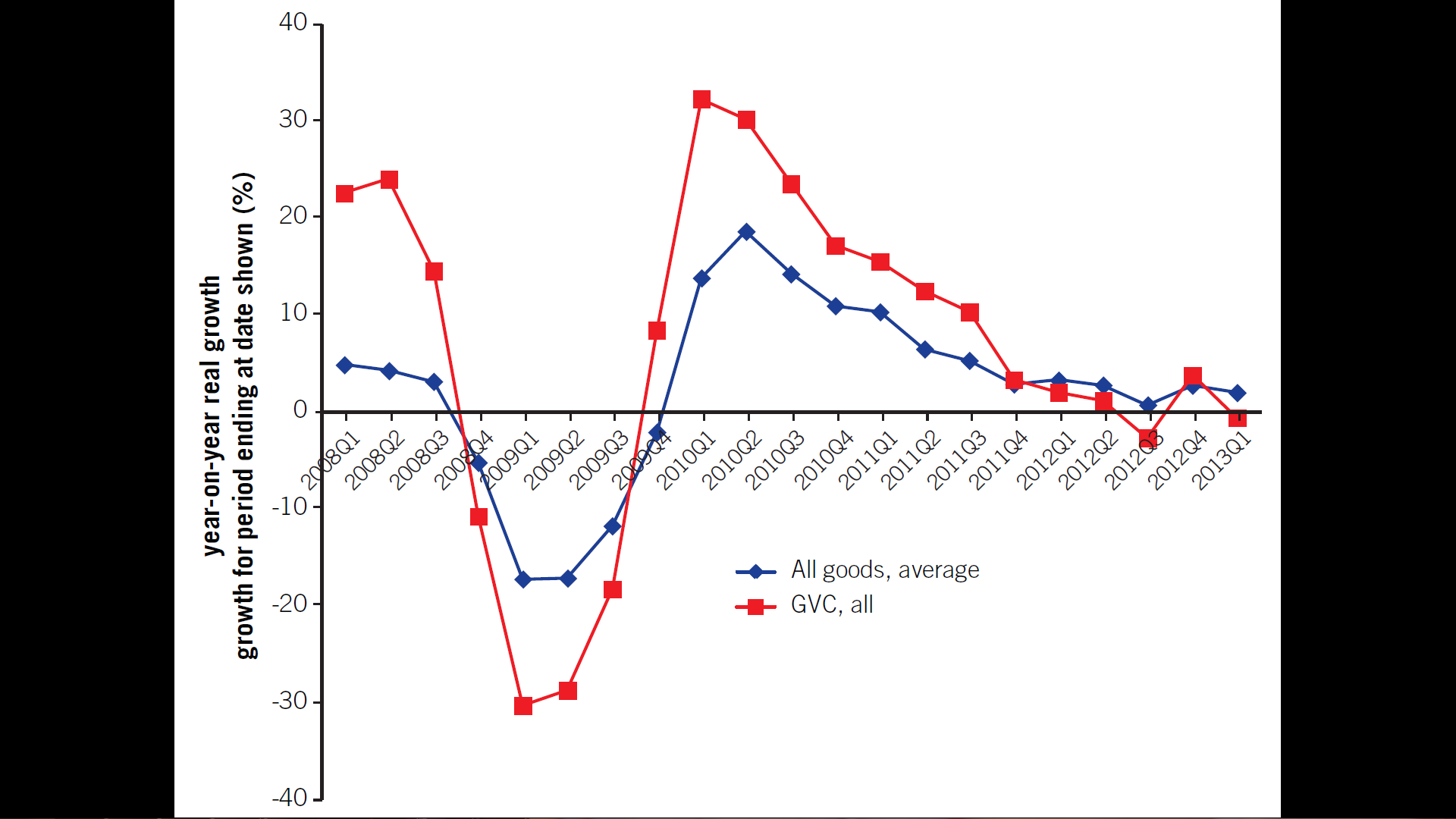 Fuente:  Ferrantino y Taglioni (2014)
XXXII  Reunión Círculo de Economía
17
GVCs: Bienes Intermedios
Bienes intermedios: mayor colapso en 2009; mayor desaceleración
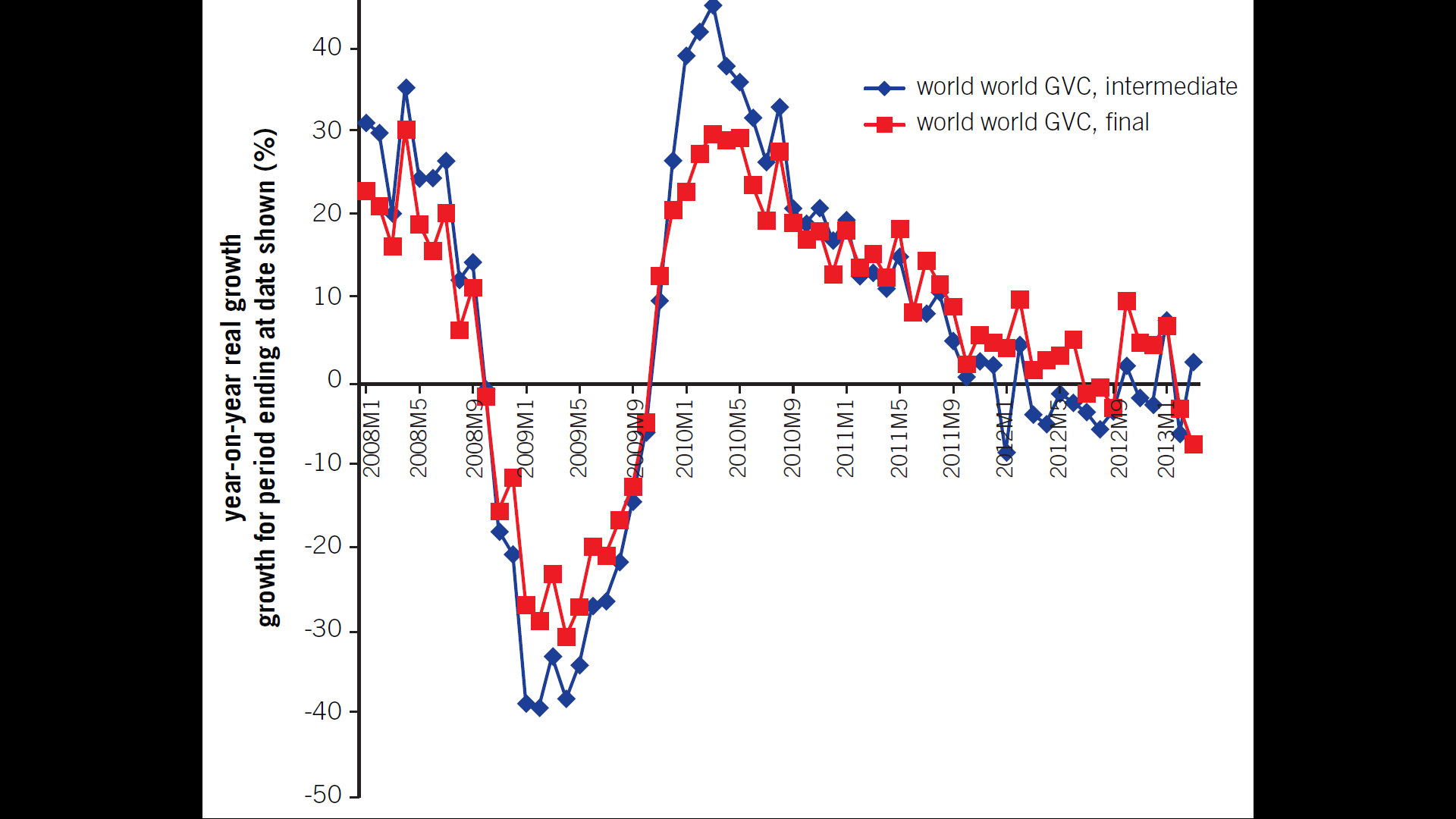 Fuente:  Ferrantino y Taglioni (2014)
XXXII  Reunión Círculo de Economía
18
GVCs: Sector del Automóvil
Sector automóvil: mayor colapso en 2009; mayor desaceleración
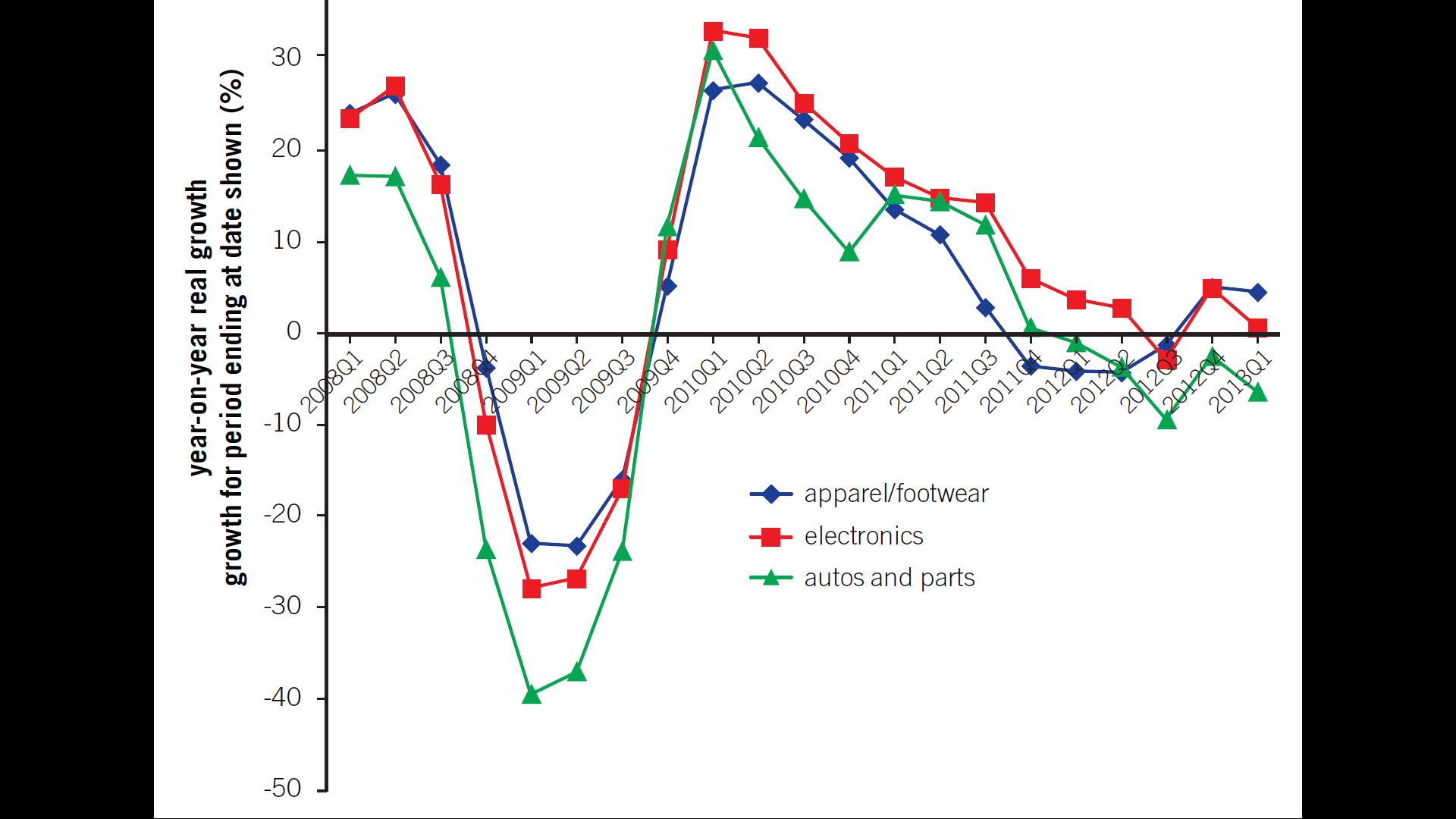 Fuente:  Ferrantino y Taglioni (2014)
XXXII  Reunión Círculo de Economía
19
GVCs: ¿Por Qué Mayor Desaceleración?
Reorganización de las cadenas de valor global
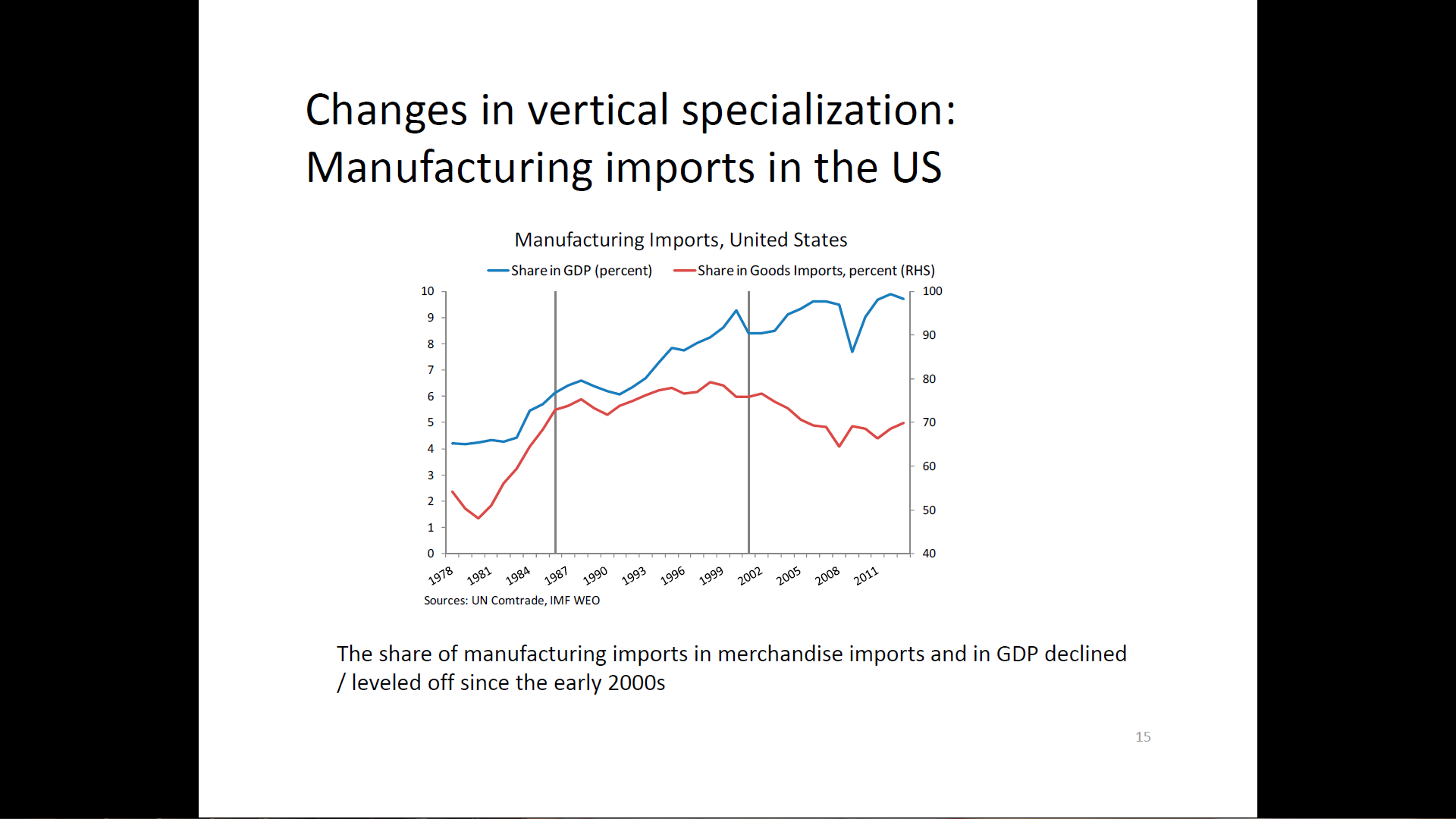 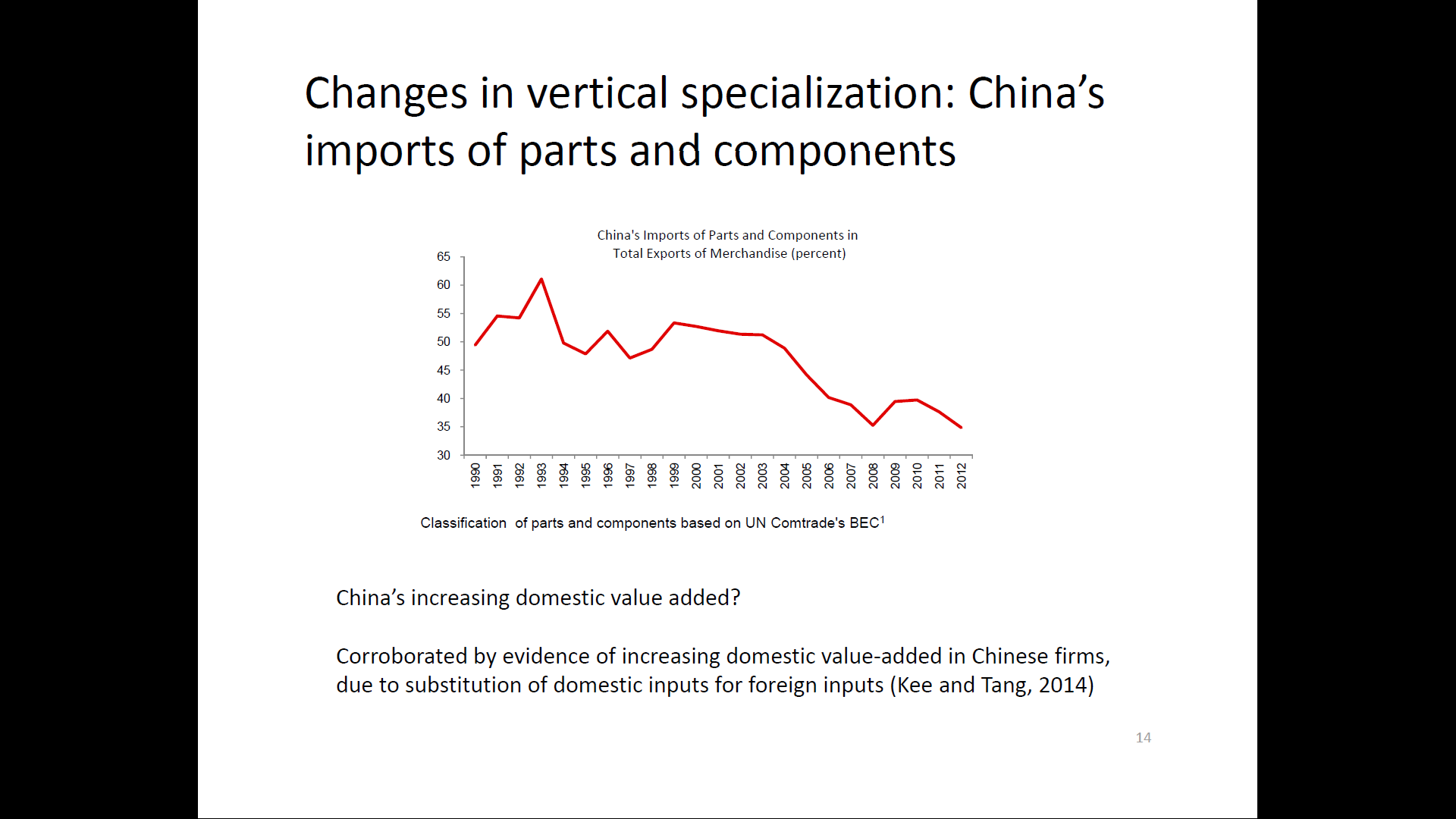 Fuente:  Constantinescu, Mattoo y Ruta (2015)
XXXII  Reunión Círculo de Economía
20
Otras Explicaciones
21
Incertidumbre
Colapso de 2009 es muy reciente! Factores financieros
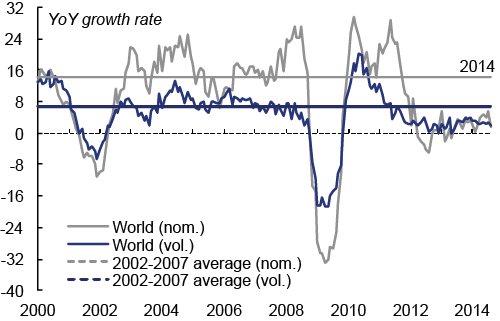 Fuente:   Boz, Bussière y Marsilli (2014)
XXXII  Reunión Círculo de Economía
22
Proteccionismo
No hay evidencia que sea un factor importante

Sin duda las barreras arancelarias prácticamente no se han tocado

Pero el proceso de liberalización comercial iniciado en 1947 se ha estancado
Quizás acuerdos anteriores fueron un factor importante en la expansión

¿ Son los nuevos mega-acuerdos (TTIP, TIP) la solución a la desaceleración del comercio mundial?
XXXII  Reunión Círculo de Economía
23
Mega-Acuerdos Comerciales
24
TTIP
Negociación de la Asociación Transatlántica para el Comercio y la Inversión ha generado mucho ruido

Algunos estudios (CEP, 2013) sugieren ganancias modestas tanto para EE.UU como para Europa

Pero estimaciones son “guesstimates”
reducciones de aranceles son una parte mínima del acuerdo

Algunas de las áreas del acuerdo pueden generar efectos considerables sobre el comercio internacional
Reducción de barreras no arancelarias
Armonización de estándares y regulaciones
XXXII  Reunión Círculo de Economía
25
TTIP
Algunos aspectos del acuerdo son polémicos:

Mayor protección de la propiedad intelectual
Arbitraje de diferencias inversor-estado (ISDS)
Armonización de estándares

En Estados Unidos también existe intenso debate sobre el TPP (Acuerdo Transpacífico)
Efectos redistributivos de mayor relevancia que con el TTIP
XXXII  Reunión Círculo de Economía
26